Mathilde AVOCATE
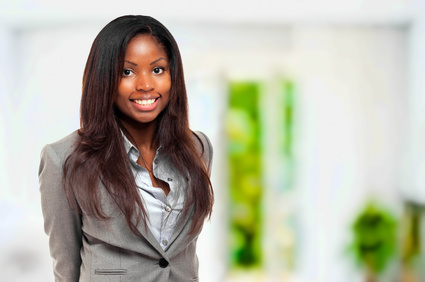 Juriste d'entreprise – 5 ans d’expérience – Spécialiste Banque-Assurance
A propos de moi
Titulaire d'un Master en Droit des Affaires, parlant aussi bien le français que l'anglais, j'ai plus de cinq ans d'expérience professionnelle. Ayant été juriste d'entreprise dans plusieurs secteurs, je suis en outre très mobile.
Expériences Professionnelles
Contact
Septembre 2018 - maintenant : juriste d'entreprise - Assurance "aux petits oignons"
Rédaction des actes juridiques (contrats de travail, cession des parts, etc.).
Soutien juridique dans les démarches ayant trait à la Commission nationale de l'informatique et des libertés (CNIL).
Analyse du marché et veille juridique.
Rédaction des mentions légales, des Conditions générales d'utilisation (CGU) et sécurisation de la propriété intellectuelle.
Moments-clés : a réalisé la couverture juridique d'une fusion-acquisition chiffrée à 15 millions d'euros.

Mai 2015 - août 2018 : juriste d'entreprise - Banque "Les travailleurs assidus »
Règlement des contentieux.
Recouvrement des créances.
Évaluation du respect des procédures internes et des réglementations diverses.`
Protection juridique des intérêts de la banque.`
Relecture, vérification et actualisation des contrats émis par la banque.`
Moments-clés : a rédigé le contrat d'adhésion du prêt étudiant à 0 %, lequel est encore utilisé par la banque dans toutes ses agences.

Février 2013 - avril 2015 : stagiaire dans un cabinet d'avocats - Cabinet Salomon & associés
Assistance au conseil et gestion des contentieux.
Rédaction des actes de procédure, des consultations et des audits.
Dépôts de noms commerciaux, de marques et rédaction des réponses en cas d'opposition.
Réalisation de la veille juridique.
Préparation de dossiers de plaidoirie.
+336 01 02 03 04
votre.nom.prenom@gnail.com
Marseille, France
linkedin.com/votre-profil
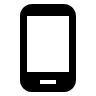 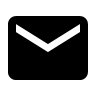 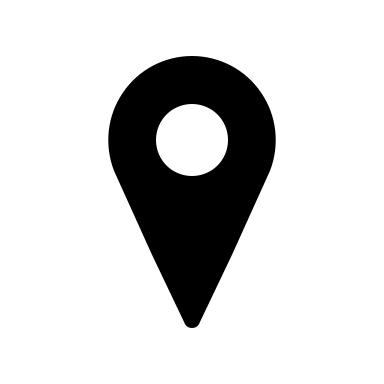 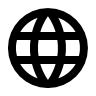 Compétences
Maîtrise des logiciels de gestion de données juridiques.
Parfaitement bilingue français-anglais (lu, écrit, parlé).
Maîtrise du pack office.
Qualités
Fort sens de l'organisation.
Excellent relationnel.
Ponctuelle.
Centres d’intérêt
Fervente pratiquante d'équitation.
Engagée dans la défense des animaux en tant que bénévole SPA.
Pianiste depuis l'âge de cinq ans.
Formation
2012 : Master 2 en Droit des affaires - mention excellent - Université Paris 1 Panthéon-Sorbonne et Université Paris Sud, Essonne
2012 : Master 2 en Propriété intellectuelle - Université Paris 1 Panthéon-Sorbonne, Paris
2007 : Baccalauréat littéraire - Lycée Robert Weinum
Cher(e) Candidat(e)

Merci d'avoir téléchargé ce modèle sur notre site. Nous espérons qu'il vous aidera à mettre en valeur votre CV.

---------------------------------------------------------------------------------------

Besoin de conseils pour rédiger votre CV ou vous préparer pour l’entretien d’embauche ? Consultez nos articles :

- Le titre du CV : guide pratique + 30 exemples
- Comment mettre en valeur son expérience professionnelle ?
- Rédiger une accroche de CV percutante + 9 exemples
- Les 7 points clés d'un CV réussi
- Personnalisez votre CV avec des icônes gratuites
- Bien préparer son entretien 

Nous proposons également plusieurs centaines d'exemples de lettres de motivation classées par métier et des modèles pour les mettre en forme.

- 1200 exemples de lettres de motivation 
- Les modèles de courrier
- Tous nos conseils pour rédiger une lettre efficace 


Nous vous souhaitons bonne chance dans vos recherches et vos entretiens  


Enfin, rappelez-vous qu'une bonne candidature est une candidature personnalisée ! Prenez donc le temps de la rédiger avec soin car elle décrit votre parcours professionnel et votre personnalité. 








----------------
Copyright : Les contenus diffusés sur notre site (modèles de CV, modèles de lettre, articles ...) sont la propriété de creeruncv.com. Leur utilisation est limitée à un usage strictement personnel. Il est interdit de les diffuser ou redistribuer sans notre accord. Contenus déposés dans 180 pays devant huissier. Reproduction strictement interdite, même partielle. Limité à un usage strictement personnel. Disclaimer : Les modèles disponibles sur notre site fournis "en l'état" et sans garantie.

Créeruncv.com est un site gratuit.